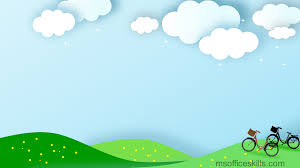 PHÒNG GIÁO DỤC ĐÀO TẠO QUẬN LONG BIÊNTRƯỜNG MẦM NON HOA SỮAPHÁT TRIỂN NHẬN THỨC
Đề tài: Nhận biết cầu, khối trụ                    
Lứa tuổi: 5-6 tuổi
Thời gian: 30-35 phút
Ngày dạy: 25-01-2020
Người dạy: Nguyễn THị Phúc Hậu
Năm học: 2018 - 2019
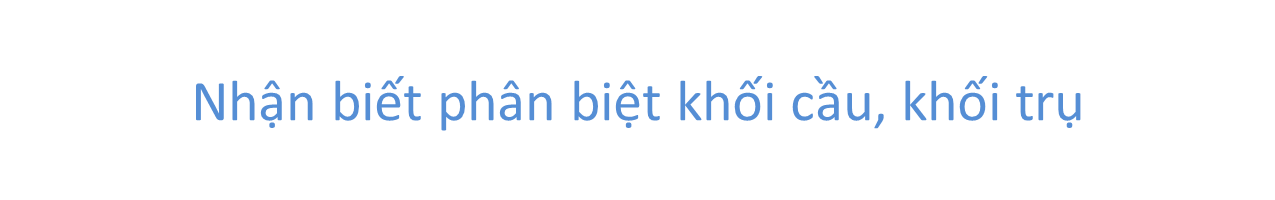 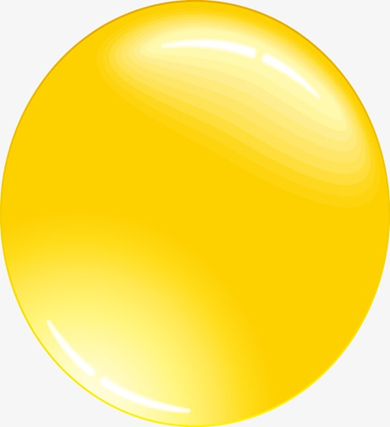 Nhận biết phân biệt khối cầu, khối trụ
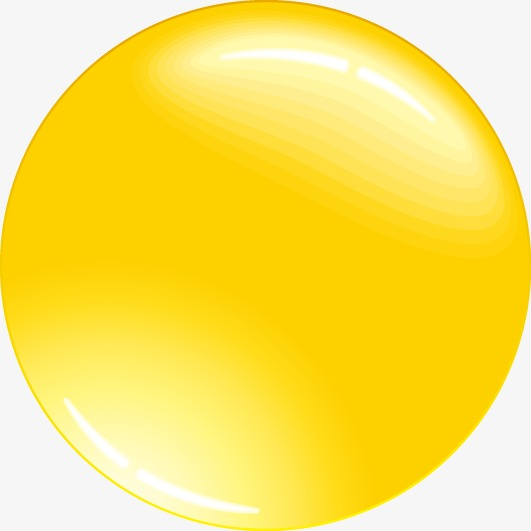 Đặc điểm khối vuông
Đặc điểm khối chữ nhật
So sánh khối vuông và khối chữ nhật
Điểm giống nhau
Điểm khác nhau